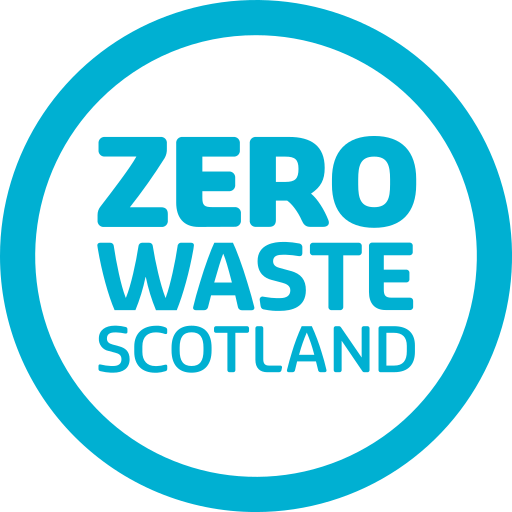 Zero Waste Scotland – LHEES Capacity Building Services
Workshop Facilitation Guidance
Prepared by Arup for Zero Waste Scotland
May 2023
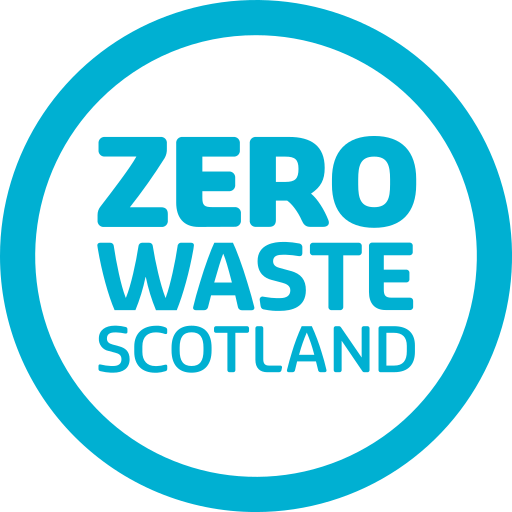 Contents
Introduction (page 3)
Planning the workshop (page 4)
Delivering the workshop (page 6)
Managing cross-boundary LA engagement (page 11)
Post-workshop (page 13)
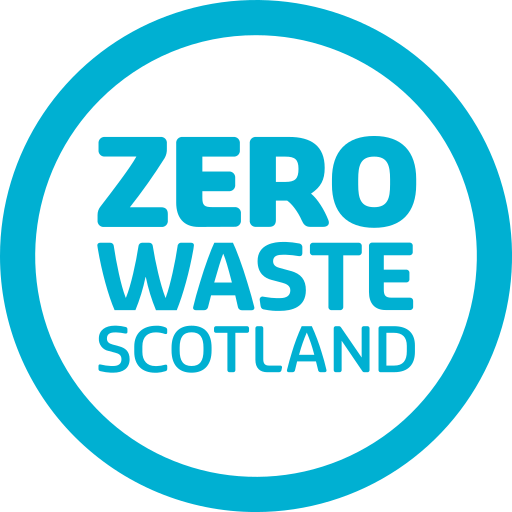 Introduction
This guidance pack aims to allow a Local Authority (LA) to set up and run workshops to engage stakeholders on LHEES objective setting and specific LHEES Considerations as part of Stage 1 (not the public consultation stage).

This will include guidance on how to:
Deliver and facilitate workshops to engage stakeholders around LHEES objective setting and the LHEES Considerations. 
Setting out the workshop purpose, agenda and key discussion points (relating to the LHEES Guidance and Stages). 
Suggested attendees (linking to stakeholder mapping and analysis). 
Using outcomes of the workshops to support LHEES analysis. 
Managing cross-boundary local authority engagement.
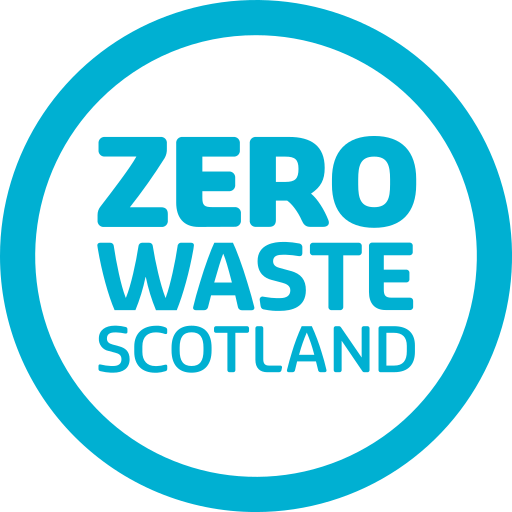 Planning the workshop
Defining the purpose
Ensuring that the purpose of the engagement is clearly set out prior to the workshop ensures that the stakeholder(s) receive the required information and  outcomes for delivery of the LHEES are achieved. 
The Stakeholder Engagement and Management Plan Template within the Stakeholder Engagement Toolkit can be used to clearly set out the purpose of the engagement and information required, and also to log/record engagement. 

Some examples of the workshop purpose could include:
Knowledge building and raising awareness of LHEES
Understanding stakeholder priorities to feed into LHEES
Data requirements 
Establishing support for the LHEES delivery
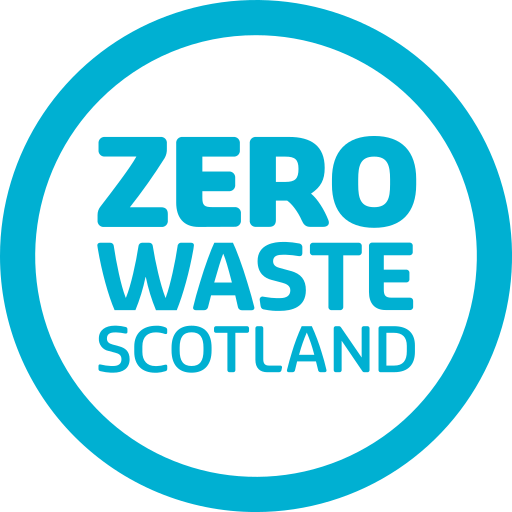 Planning the workshop
Attendees
Stakeholder mapping should be used to prioritise the stakeholders involved in engagement workshops around LHEES objectives and the LHEES Considerations. Tier 1 (key players) and Tier 2 (keep satisfied) stakeholders should be included at this level of engagement. 
Likely Tier 1 and 2 stakeholders are outlined below and should be informed by your own mapping exercise (see Stakeholder Mapping and Analysis within the Stakeholder Engagement Toolkit):
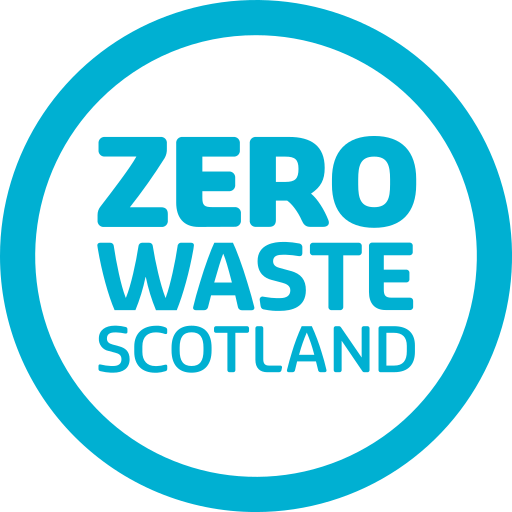 Delivering the workshop
Agenda
The flow chart below gives an example agenda for an LHEES workshop, with approximate timings.  These can be adjusted depending on the requirements of the workshop, however it is advised to start with setting the scene, then allowing plenty of time for key discussion points to maximise the opportunity for stakeholder feedback. It is suggested that workshops should run between 1 – 2 hours maximum.  
It is advised that accurate recording of the workshop discussion is carried out, either through note taking and/or recording the session (subject to agreement by participants). Personal information and recordings should only be held in line with GDPR regulations.
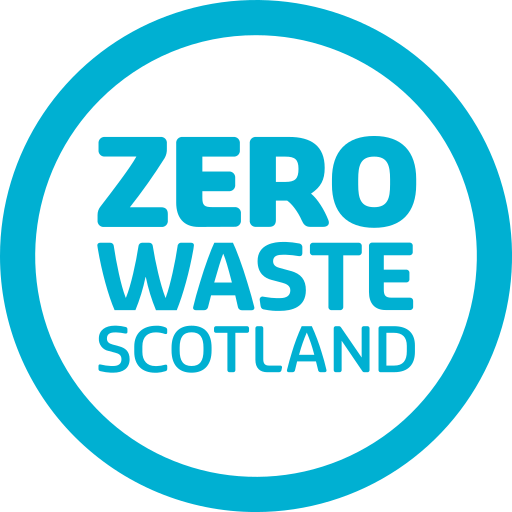 Delivering the workshop
Agenda
The purpose of these workshops to engage stakeholders on LHEES objective setting and specific LHEES Considerations at an early stage. The following items are out of scope for these workshops:
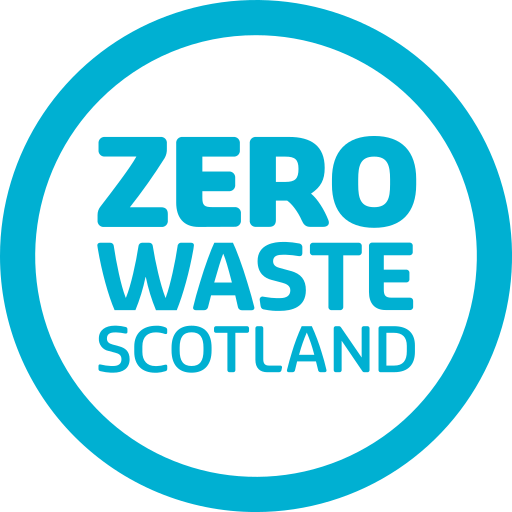 Delivering the workshop
Key discussion points
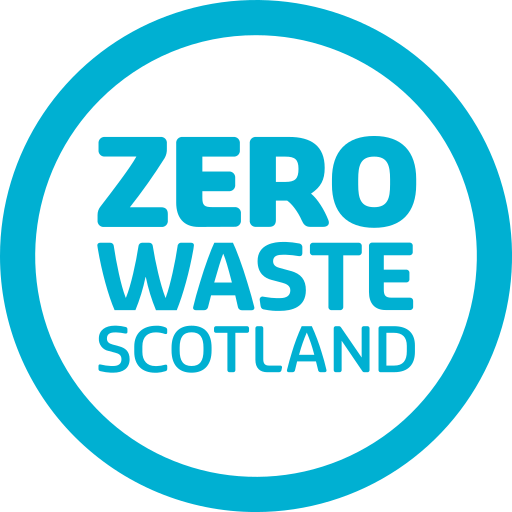 Delivering the workshop
Key discussion points
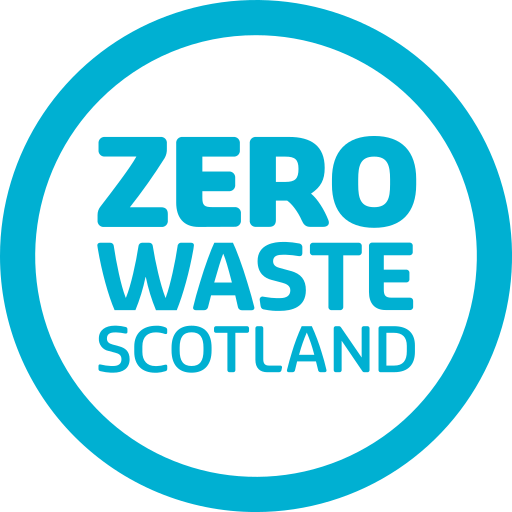 Delivering the workshop
Key discussion points
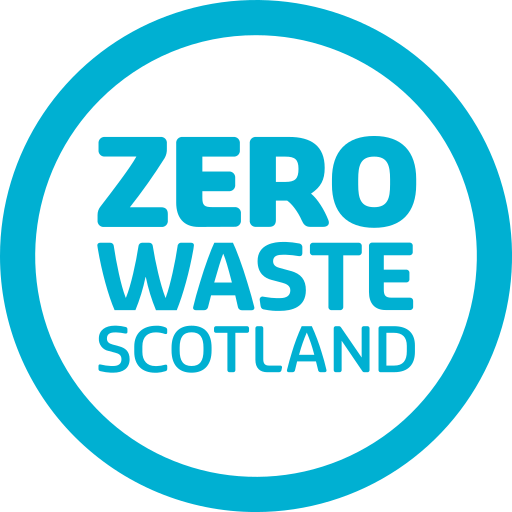 Managing cross-boundary LA engagement
In the instance of Heat Network Zoning, engagement may be required with neighbouring local authorities i.e. when a potential heat network zone crosses two or more authority boundaries. 
Section 52 of the Heat Networks (Scotland) Act states that two or more local authorities may act jointly in relation to heat network zone in terms of designating a zone or varying a heat network zone. Whilst designation sits outside the scope of LHEES, the analysis that informs review (Section 47) is within scope.
If, following the review of particularly suitable areas (see LHEES Methodology – Stage 4 – Heat Networks Approach), there is a cross-boundary opportunity that the local authority is considering taking forward, the neighbouring local authority should be engaged. Engagement in the first instance is likely to be with the LHEES lead at this local authority.
It is suggested that a workshop with wider internal officers between the local authorities is convened to discuss this strategic opportunity further, with relevant outputs and maps from the LHEES analysis forming part of the discuss. The workshop should conclude with an agreed set of actions with respect to this opportunity (i.e. whether to include it in the LAs LHEES and/or whether to proceed with requirements for heat network zone designation).
For additional support in relation to cross-boundary local authority engagement for heat networks, the Zero Waste Scotland Low Carbon Heat Team should be contacted.
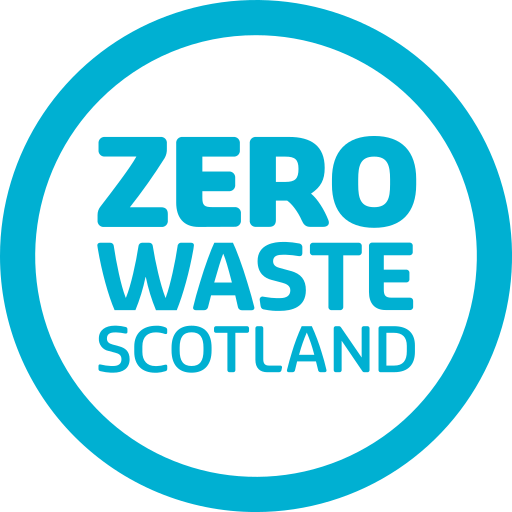 Managing cross-boundary LA engagement
Key discussion points
Cross-boundary engagement should ideally occur as soon as possible once an opportunity has been identified.  Potential criteria for cross-boundary local authority engagement regarding heat network opportunities are provided below:

Having a Local Development Plan site likely to have a large heat demand near the local authority boundary that could potentially create a heat network zone
Having an existing heat network near the boundary which could be extended outside the local authority area
Having a potential heat network zone identified through the LHEES method near the boundary which could be extended outside the local authority area
Cross-boundary zones identified in the First National Assessment of Potential Heat Network Zones that could potentially create a heat network zone
The presence of a large low carbon heat source near the boundary which could serve demands outside the local authority area
Anchor loads near boundaries may be viable to link with another anchor, or zone, over a local authority boundary.
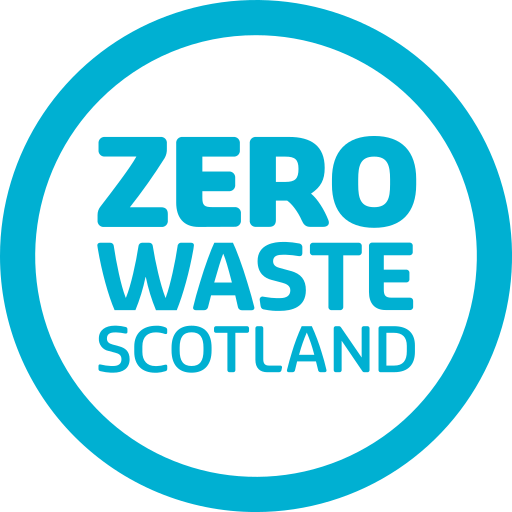 Post-workshop
Outcomes
Outputs from stakeholder engagement should be recorded and used to shape the various aspects of LHEES, for example:
Key priorities, strategies and targets
Opportunities for heat networks
Existing and planned programmes of work
Utilities information
Key reports / documents / data
LHEES Strategy
Generation of Strategic Zones and Delivery Areas
LHEES Priorities and focus; Considerations
LHEES Delivery Plan
Updating and monitoring of Stakeholder Engagement Plan